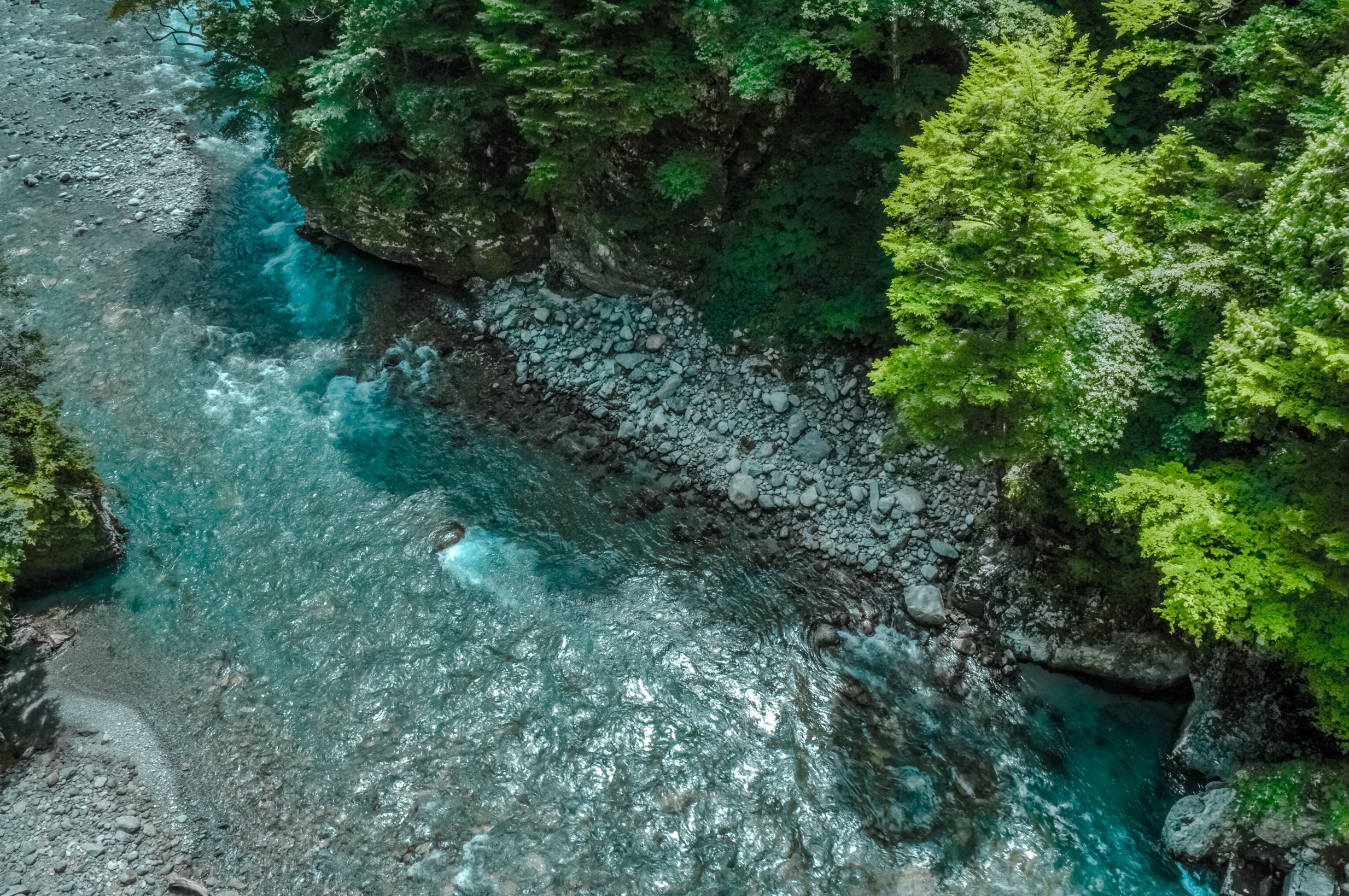 CON IL PATROCINIO DELLA
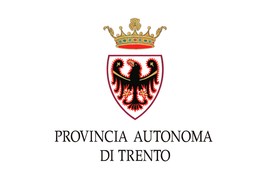 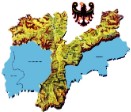 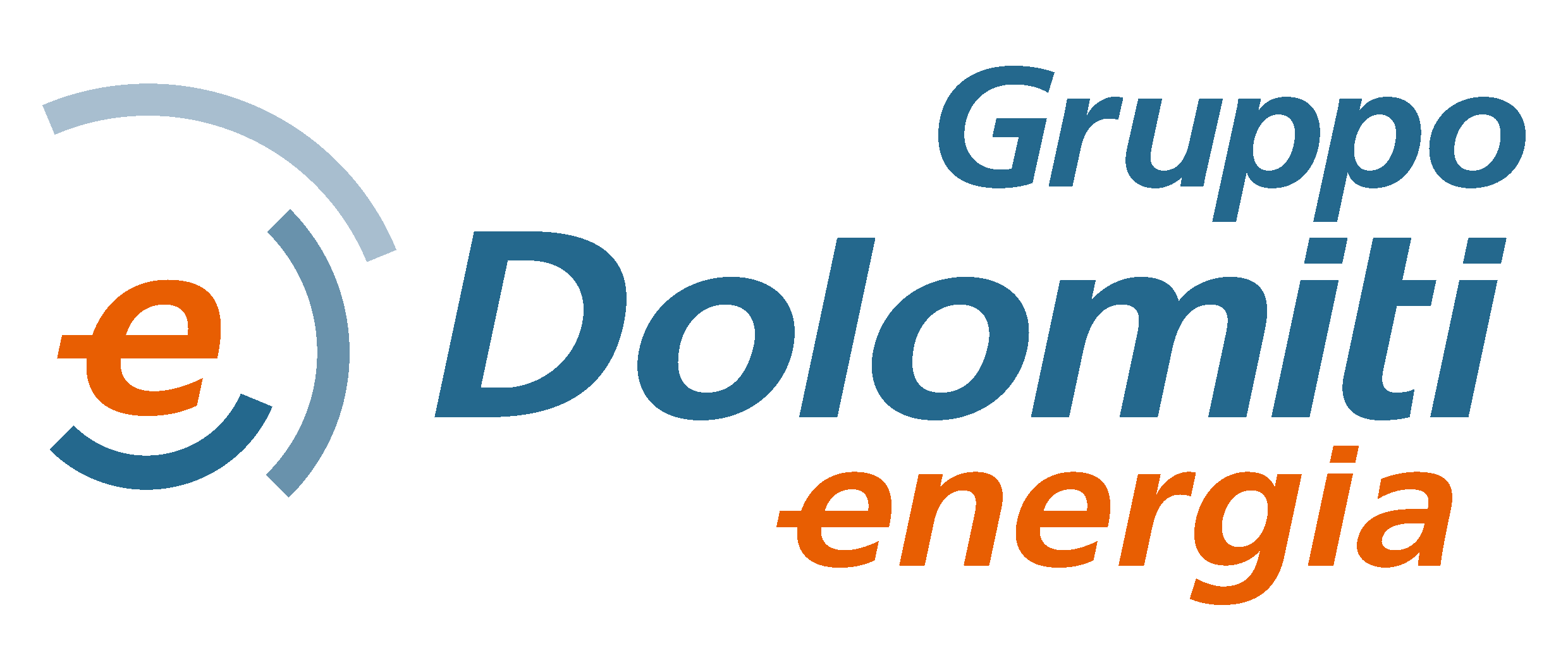 ACQUA  E  I GIOVANI
Una progettualità volta a stimolare  l’empowerment giovanile, per rendere  le nuove generazioni partecipi e  protagoniste del cambiamento
Conferenza stampa
24 maggio 2022
Anno Europeo della  gioventù
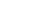 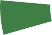 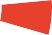 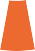 La Commissione Europea ha deciso di nominare l’anno 2022  come “L’anno europeo della gioventù”, dedicando ai giovani  programmi, strategie ed eventi.

Consapevole del ruolo chiave giocato dagli enti locali e della  complessità della gestione idrica e del suo valore come bene  comune per lo sviluppo economico, sociale ed ambientale  del territorio trentino, il Consorzio B.I.M. dell’Adige ha  deciso di promuovere nei giovani comportamenti  responsabili per il raggiungimento degli obiettivi di  sviluppo sostenibile posti dall’Agenda 2030.
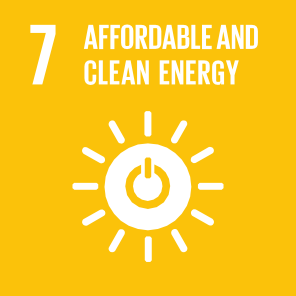 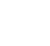 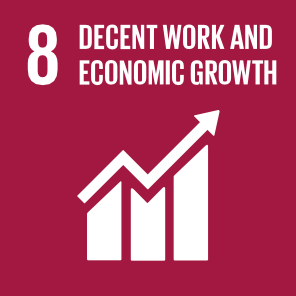 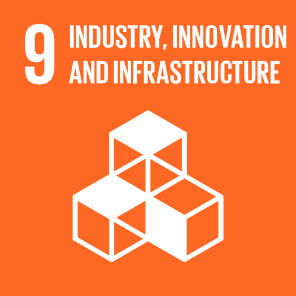 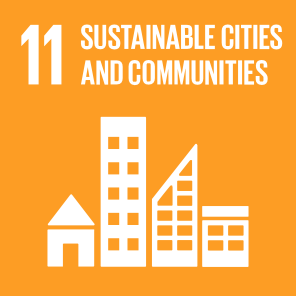 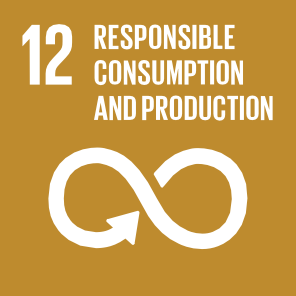 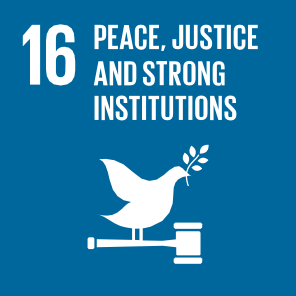 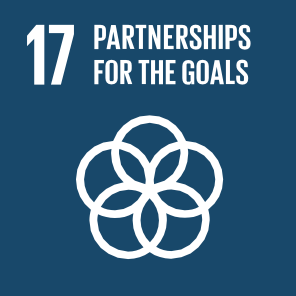 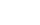 Consorzio BIM dell'Adige
02
Gli usi dell'acqua nella storia
Un percorso didattico rivolto scuole secondarie di primo grado sul territorio di  competenza del Consorzio BIM dell'Adige: Noce, Adige ed Avisio.
3 ISTITUTI
Obiettivi
Far conoscere il Consorzio BIM dell'Adige e le sue attività sul territorio.
Aumentare la consapevolezza sul tema dell’acqua come risorsa ambientale, culturale ed economica.
Promuovere comportamenti responsabili e buone pratiche di sostenibilità.
Rendere i ragazzi protagonisti attraverso il loro coinvolgimento in un concorso.
5 CLASSI
102 STUDENTI
Consorzio BIM dell'Adige
03
Concorso
"Un fiume di idee"
Informare e sensibilizzare  la cittadinanza rispetto  all’unicità e fragilità e al  valore storico e culturale  dell’acqua
Gli studenti appartenenti alle classi che hanno aderito al percorso didattico saranno coinvolti nell’ideazione e realizzazione di uno slogan e di un logo che richiami il tema “acqua come risorsa e bene comune”. 

Lo slogan e il logo vincitori andranno a personalizzare delle borracce termiche che saranno distribuite a tutte le classi che hanno aderito all’iniziativa.
SENSIBILIZZARE
Favorire la diffusione di  buone pratiche da mettere  in atto per salvaguardare  questa risorsa e l’intero  ecosistema naturale.
BUONE PRATICHE
Consorzio BIM dell'Adige
04
Concorso fotografico  "Acqua trentina:  sostenibilità a 360°"
ACQUA COME BELLEZZA  NATURALISTICA
DAL 01 GIUGNO AL 31 LUGLIO 2022
Il concorso mira a promuovere e valorizzare il fiume Avisio,  Noce e Adige, i loro affluenti e le intere vallate afferenti al BIM dal  punto di vista storico, economico, culturale e come luoghi di  biodiversità. Il concorso fotografico prevede il coinvolgimento  dei giovani dai 14 ai 25 anni residenti nelle vallate afferenti al  Consorzio.
I partecipanti dovranno inviare una fotografia ispirandosi nello  scatto all’acqua nelle sue diverse declinazioni.
ACQUA E SOSTENIBILITÀ AMBIENTALE
ACQUA ED ENERGIA
ACQUA NELLA STORIA
Consorzio BIM dell'Adige
05
Vi diamo appuntamento  in autunno per  l'inaugurazione della  mostra fotografica e la  premiazione dei ragazzi!
Consorzio BIM dell'Adige
06